An Assessment of the Fiscal Transparency 
of GIFT Stewards


GIFT Stewards’ Meeting
Cascais, Portugal - October 16, 2018 

Murray Petrie
Lead Technical Advisor
petrie@fiscaltransparency.net
@fiscaltrans
Overview
An assessment of fiscal openness in 20 countries that are GIFT Stewards and Partners, using data from the Open Budget Survey, IMF Fiscal Transparency Evaluations, PEFA Reports, the US State Department Fiscal Transparency Report 2018, and current OGP commitments.

Aim is to provide information to support peer learning,  facilitate discussion of actions steward governments are considering or taking to increase fiscal openness, and to promote more ambitious and better implemented reforms and OGP commitments.
Table 1: Steward, Partner performance on the Open Budget Index
Stewards’ performance on OBS
Major improvements from first survey to 2017 survey: Dom. Republic (54 points), Benin (38), Liberia (33), Mexico (29), Tunisia (28), and Indonesia and Egypt (22).
Significant improvements 2015-2017: Egypt (25), Dom. Republic (15), Guatemala (15), Mexico (13), Ukraine (8).

Significant declines from first survey to 2017 survey: Chile (-15), and Colombia (-7). 
Significant declines 2015-2017: Argentina (-9), El Salvador (-8), Colombia (-7), Nigeria (-7), and Benin (-6). 

12 of 20 countries failed to provide ‘sufficient information to the public on their national budgets’ i.e. OBI score of 60 or less.
Only South Africa publishes ‘extensive information on the budget’ (80+)
Tunisia did not publish the audit report.
Stewards’ performance on public participation by executive branch
From the 2017 OBS, four GIFT steward governments achieve a significant amount of public participation by the executive branch: the Philippines (41), Mexico (39), South Africa (24) and Guatemala (21).

But nine steward governments have scores of zero or near zero for public participation by the executive branch, representing major scope for improvement.
Stewards’ performance on PEFA indicator: Public availability of key fiscal information
Published PEFA reports show improvements in the public availability of key fiscal information in Colombia, the Dominican Republic, Indonesia, Liberia, and the Philippines, and stable (or single) top scores for Brazil, Guatemala, and South Africa. 

Declining public access to key fiscal information has been assessed for Benin, Paraguay and Tunisia. 

Four countries – Benin, Egypt, Nigeria and Uruguay - have had PEFA assessments that have not been published (publication requires consent of the country authorities).
US State Department’s 2018 
Fiscal Transparency Report
Assesses fiscal transparency in 141 countries in 2017.

Availability, completeness and reliability of key budget documents, plus transparency of natural resource contracts.

Findings:
13 GIFT stewards meet minimum FT requirements:
Argentina, Brazil, Chile, Colombia, Croatia, El Salvador, Guatemala, Indonesia, Mexico, Paraguay, Philippines, South Africa, Tunisia.
6 stewards/partners did not meet minimum requirements:
Benin, Dom. Republic, Egypt, Liberia, Nigeria, Ukraine
Of these 6, the first 3 countries assessed as having made significant progress
Stewards’ fiscal transparency commitments
in current OGP Action Plans
Most commitments are related to:
 	HLP 3: disclosure of past, present and forecast fiscal	information (49 commitments)
	HLP 4: transparency of outputs/public services (27 commits.)
	HLP 10: direct public participation (17 commitments)

There are few commitments relating to legislative oversight (HLP 8), and independent audit (HLP 9)

There are no commitments relating to citizen right to fiscal information (HLP 1), or transparency of macro-fiscal policy (HLP 3)
Stewards’ OGP commitments: HLP 3
 Past, present and future fiscal information
Stewards’ OGP commitments: HLP 4Outputs and outcomes (public services)
Stewards’ OGP commitments
Selected current OGP commitments
Argentina:
- Capacity building in the analysis of public accounts 
- Bring the budget closer to the citizen 
Open contracting; procurement of medical supplies

Croatia- Fiscal Transparency: additional information in state budget (fiscal impacts of budget initiatives, public debt, contingent liabilities); timely publication of monthly reports, and annual report; citizens guide to budget.

Dominican Republic
Expand the Transactional Portal of Public Procurement 
Space for citizen-government interaction, citizen proposals on national budget 

Nigeria
- Enhance transparency in extractive sector
- Tax Reporting Standards - common reporting standards, Addis Tax initiative. 
- Progressively implement open contracting
- Ensure more effective citizens’ participation across the entire budget cycle
- Ease of Doing Business Transparency Portal
Selected current OGP commitments
Ukraine
 Implementation of the Extractive Industries Transparency Initiative.
 Transparent budget system. Implementation of first stage of integrated “Transparent budget” information and analysis system.
Implement Construction Sector Transparency Initiative

Uruguay
Web info on planning, budget, results, built in conjunction with users.
Info on construction of new schools and maintenance
Open contracting
Link civil society to audit cycle
Publish open data of the DNI showing execution of investment projects 
Implement National Open Data Plan (including Budget Law) 
Adapt open data to open contracting
School maintenance plans carried out with participation of the educational community
Engage with us!

     @fiscaltrans
     @fiscaltrans
     @fiscaltransparency

www.fiscaltransparency.net
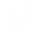 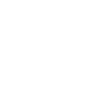 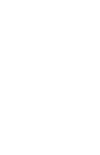